COVID Pandemic: Maintaining Regional Anaesthesia Teaching For Trainees
S Birch / CT2, K Tonks / CT2, S Webb / Clinical Skills Technician, D Clarence / Consultant
Introduction 

The COVID-19 pandemic has caused widespread disruption to anaesthetic training1. The increased risk of transmission during aerosol generating procedures has led to recommendation of the use of regional anaesthesia (RA) over general anaesthesia (GA) whenever clinically possible2. 

Despite this, training opportunities have diminished with less opportunities for trainees to observe and perform supervised peripheral nerve blocks. In addition, many educational activities have been moved to an e-learning or virtual format which has significant limitations in cultivating the ultrasound (US) and needling skills required for RA.
Results and Discussion
All trainees thought that COVID-19 had negatively impacted their learning of RA (77% definitely; 23% probably). 

















Prior confidence in knowledge of RA averaged 1.8/5 (range 1-3, n=13); ; where 1 = no confidence, 5 = very confident. After attending our ‘Introduction to Regional Anaesthesia’ course all trainees reported an increase in confidence of their knowledge in RA afterwards (average 3.5/5, range 2-4, n=13) (Fig.1).
Methods 

We identified that within our region, junior trainees had little confidence in their knowledge of RA despite it being a module within the core curriculum. 

In response a one-day COVID secure  “Introduction to Regional Anaesthesia” course was designed, involving a blended approach of lectures and practical sessions using agar pots, phantoms and identification of students own anatomy3. 

.
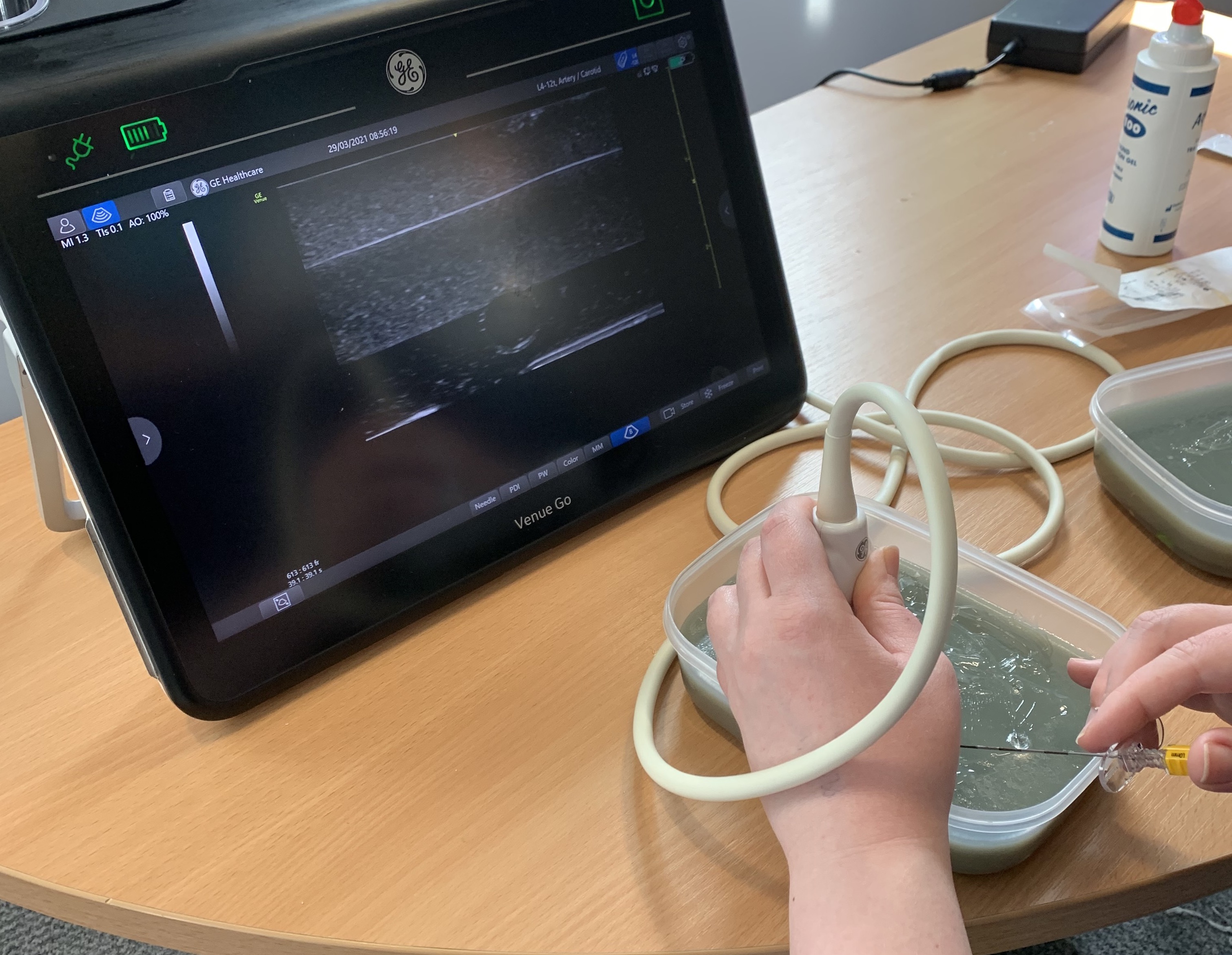 Conclusions and Recommendations

We have demonstrated that effective COVID-19 secure face-to-face teaching in RA is possible and would provide an excellent foundation on which to build throughout the rest of their training. This is particularly important at the current time as while COVID pandemic remains ongoing. 

We suggest that similar courses are needed across all regions to ensure the future generation are knowledgeable and well skilled in regional techniques.
References
Sneyd JR, Mathoulin SE, O'Sullivan EP, So VC, Roberts FR, Paul AA, Cortinez LI, Ampofo RS, Miller CJ, Balkisson MA. The impact of the COVID-19 pandemic on anaesthesia trainees and their training. British journal of anaesthesia. 2020; 125 (4): 450-455.
Uppal V, Sondekoppam RV, Lobo CA, Kolli S, Kalagara HKP. Practice recommendations on neuraxial anes- thesia and peripheral nerve blocks during the Covid-19 pandemic. https://www.asra.com/page/2905/practice- recommendations-on-neuraxial-anesthesia-and- peripheral-nerve-blocks-dur. [Accessed 23/04/2021] 
Ramlogan RR, Chuan A, Mariano ER. Contemporary training methods in regional anaesthesia: fundamentals and innovations. Anaesthesia. 2021 Jan; 76(1):53-64.
Anaesthetics